9th GRADE COURSE SELECTION WORKSHOP - Class of 2027
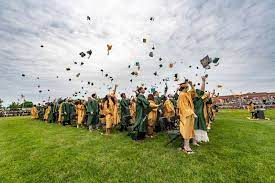 SCHOOL COUNSELORS AT CLEARVIEW REGIONAL HS
Mr. Dodd Terry, Director 
Mrs. Jennine Donnelly 
Dr. Steve Moraca 
	Mrs. Brittany Hornung/Mr. Daniel Lewis
Ms. Lisa Marandola 
Ms. Mollie Wraga
      Mrs. Jessica Datz, Student Assistance Counselor
WORKSHOP GOALS
Review Curriculum Offerings 
Academic Subjects and Electives
What does a 9th grade schedule look like? 

Review Course Selection Process 
Timeline of Events & School Counseling Services 
Factors in the decision-making process
CLEARVIEW PIONEERS
https://drive.google.com/file/d/1VYX41XCxPI5bTZMQ7CQz2ivTX9AsA7NN/view
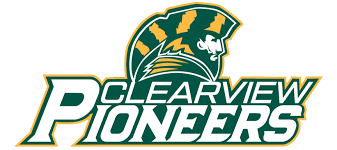 9th Grade Student Schedule
8 class periods 
English I, World History, Biology, Math
Health/PE, World Language, 2 electives
Regarding Elective Choice - request the 2 electives (and 2 alternate electives that are most interesting to you)
https://drive.google.com/drive/folders/1crSPOSFJOd5h2vTN4AyWsc-ZtQWGb0qF
Team Process - Course Selection
Student 
Parent 
School Counselor  
Teacher
Instructional Supervisor
[Speaker Notes: Student services 
E.g. Counseling services on campus; Campus Wellness center 
Services for students with disabilities (IEP or 504 plan)]
Significance of Course Selection
Numerous elective courses are offered.   
 
Impacts student experience while in high school. 

Co-Curricular Clubs associated with academic core and elective courses.  

May influence post secondary plans/college major.
Course Selection Timeline
Feb 22 - March 5: Student/Parent Portal open in PowerSchool; make your elective requests
March 6 - June 1: Individual academic advisement meeting with school counselor
June 1 - June 30: course level waiver window 
By June 15: deadline for elective request changes
3rd week in August: Schedule available in PowerSchool
Important Considerations
Right Fit, Balance between academics, co-curricular activities, and life outside of school. 
Past experiences / Natural abilities 
Future goals, hopes and dreams - college/career
Many electives are available for multiple years; but you have freedom to choose each year what you want to take
HS Equivalent Courses in MS
Algebra I, Geometry, Spanish I, German I, French I
Two years of World Language completed during grades 9-12 is a 4 year college admission requirement; (1 year required for HS graduation).
Three years of Math completed during grades 9-12; 4 year college admission requirement and required for HS graduation.
HS Equivalent Courses in MS
Course(s)/Grade(s)/Credits may appear on the HS Transcript
A grade of 80 or higher is required
A google form will be sent over the summer
The grades are not factored into the cumulative HS GPA 
The credits go toward graduation requirements
College Credit Opportunities
Dual Credit Agreements; CCC and SCC

RCSJ High School Options Program
https://www.rcsj.edu/designyourfuture 

AP Exam Performance
Resources to assist you:
Clearview Program of Studies   https://cdnsm5-ss6.sharpschool.com/UserFiles/Servers/Server_57305/File/Program%20of%20Studies%2023-24%20(021623).pdf 
www.clearviewregional.edu - under District News: 2023-24 Program of Studies 
Course Selection Sheet 

Your School Counselor 
	Mrs. Blose, Ms. Spady, and Mr. Zappala
Contact Information
Dodd Terry, Director of School Counseling dterry@clearviewregional.edu 
Tom Jones, Assistant Principal                           tjones@clearviewregional.edu 
Diane Bernstein, Supervisor of ELA/Social Studies dbernstein@clearviewregional.edu 
Cheryl Catts, Supervisor of Math/Science                ccatts@clearviewregional.edu 
                 Questions?

Thank you for your partnership !